Kuliah III: Modal Kerja, Manajemen Kas, Manajemen Piutang, Manajemen Persediaan
Modal Kerja:
Adalah suatu pembiayaan untuk suatu usaha atau bisnis, dan pada umumnya modal kerja didapatkan dari berhutang kepada bank ataupun kepada suatu perusahaan finansial
Manajemen Modal Kerja:
adalah cara mengelola investasi perusahaan dalam jangka pendek seperti: kas, surat berharga (efek), piutang, dan persediaan Menurut Weston & Brigham (1981-245)
Cara memperoleh modal kerja:
Cara Tradisional.
Sistem Modal Ventura
MODAL KERJA
Kategori Modal Kerja:
Modal Kerja Kotor (gross working capital)
Modal kerja bersih (net working capital)
Kedua modal kerja tersebut harus dikelola secara profesional agar bisnis dapat berjalan dengan lancar
Fungsi Modal Kerja:
Membiaya kegiatan produksi
Membiaya kegiatan penjualan
Membiaya kegiatan administrasi
Membayar beban bunga
Membayar beban pajak
Kelima kegiatan diatas membutuhkan modal yang memadai
MODAL KERJA
Klasifikasi Modal Kerja:
Modal Kerja Kotor (gross working capital)
Modal kerja bersih (net working capital)
Modal kerja fungsional
Modal kerja potensial
Aspek mengelola Modal Kerja:
Kebijakan modal kerja
Manajemen harta lancar
Sumber pembiayaan jangka pendek
MODAL KERJA
Kebijakan Modal Kerja:
Suatu perusahaan dapat berjalan lancar jika didukung oleh modal kerja yang memadai, manejer keuangan harus menyediakan modal kerja sesuai dengan kebutuhan operasi
Macam-macam Kebijakan Modal Kerja:
Kebijakan agresif
Kebijakan moderat
Kebijakan konvensional
MODAL KERJA
Pembiayaan jangka pendek:
Hutang jangka pendek adalah hutang yang dijadwalkan rarus dibayar  dalam waktu satu tahun atau kurang dari satu tahun.
Klasifikasi hutang jangka Pendek:
Hutang dagang (account payable)
Pinjamaan dari bank
Surat Hutang (commercial paper)
Hutang biaya
Hutang pajak
Hutang deviden
Hutang jangka panjang yang jatuh tempo atau angsuran hutang jangka panjang
Hutang bunga
Penerimaan yang diterima dimuka
MANAJEMEN KAS
MANAJEMEN KAS:
Adalah perencanaan, pengorganisasian, pelaksanaan, dan pengendalian uang tunai untuk membiayai kegiatan operasi organisasi serta untuk memenuhi kewajiban kepada pihak ketiga.
Bentuk Kas:
Uang Tunai
Rekening Koran bank
Surat berharga yang mudah diuangkan (di jual belikan) / marketable securities
MANAJEMEN KAS
Kas Perusahaan:
   Perusahaan atau perseorangan menyimpai uang tunai/kas untuk motif:
Transaksi
Pencegahan
Spkulatif
Kas Perusahaan berguna untuk:
Memperoleh potongan harga pada saat membeli bahan baku atau peralatan secara tunai
Menjaga rasio cair (acid test ratio) agar tetap memperoleh kepercaayaan dari kreditur
Menangkap peluang bisnis sewaktu-waktu
Mengantisipasi keadaan darurat seperti pemogokan, persaingan, dll
MANAJEMEN KAS
Siklus Kas Perusahaan:					
  


Besar investasi dalam piutang ditentukan oleh:
Volume penjualan kredit
Syarat pembayaran kredit
Ketentuan tentang pembatasan kredit
Kebijakan pengumpulan piutang
Kebiasaan dan karakter pelanggan
Pertimbangan pemberian kredit:
Character yaitu karakter para manajemen
Capacity yaitu kemampuan atau kesanggupan membayar
Capital yaitu kondisi posisi keuangan
Collateral yaitu besarnya harta pelanggan
Condition yaitu kondisi ekonomi, social, politik, dan bisnis
Kas	       Persediaan 	            Piutang 	           Kas
MANAJEMEN KAS
Aliran Kas:
Jika perusahaan mempunyai kelebihan kas maka untuk mengoptimalkan hasil/laba kelebihan tersebut harus dimanfaatkan, seperti membeli surat berharga yang menguntukan, jika terjadi kekurangan kas maka surat berharga tersebut dapat dicairkan/dijual menjadi tunai kembali.
Manajemen kas model Economic Order Quantity (EOQ) yang disebut juga model Boumol yaitu:
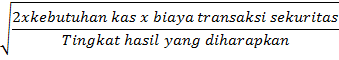 MANAJEMEN KAS
TUJUAN MANAJEMEN KAS
Penyediaan kas yang cukup untuk operasi jangka-pendek dan jangka panjang.
Penggunaan dana perusahaan secara efektif pada setiap waktu.
Penetapan tanggung jawab untuk penerimaan kas dan pemberian perlindungan yang cukup sampai dana disimpan.
Penyelenggaraan pengendalian untuk menjamin bahwa pembayaran-pembayaran hanya dilakukan untuk tujuan yang sah.
Pemeliharaan saldo bank yang cukup, bilamana, cocok, untuk mendukung hubungan yang layak dengan bank komersial.
Penyelenggaraan catatan-catatan kas yang cukup.
ELEMEN MANAJEMEN KAS
     Elemen-elemen yang dapat mempermudah pembahasan mengenai pengelolaan kas dan menggambarkan berbagai kerja Sama yang saling berhubungan :
Ramalan/ taksiran kas.
Manajemen arus kas, yaitu pengelolaan penerimaan dan pengeluaran kas.
Investasi dana yang “ berlebihan “.
Hubungan bank.
Pengendalian internal (internal control)
MANAJEMEN KAS
PERAMALAN KAS
Suatu Ramalan atau taksiran kas (cash forecast) merupakan proyeksi mengenai penerimaan dan pengeluaran kas serta saldonya dalam suatu periode tertentu. 
TUJUAN PERAMALAN/ PERKIRAAN KAS
Untuk menunjukan fluktuasi yang paling tinggi atau musiman dalam kegiatan perusahaan yang memerlukan investasi yang lebih besar dalam persediaan dan piutang.
Untuk menunjukan waktu dan jumlah dana yang diperlukan untuk memenuhi kewajiban yang jatuh tempo, pembayaran oajak, dividen, dan bunga.
Untuk membantu perencanaan pertumbuhan, termasuk jumlah dana yang diperlukan untuk perluasan perusahaan dan modal kerja.
Untuk menunjukan jauh dimuka kebuuhan, jumlah dan lamanya dana yang diperlukan dari sumber luaragar memungkinkan usahkannya pinjaman yang paling menguntungkan.
Untuk membantu mendapatkan kredit bank dam memjukan kelayakan kredit perusahaan secara umum.
Untuk menetapkan jumlah dan lamanya dana yang mungkin tersedia untuk investasi.
Untuk merencanakan pengurangan pinjaman.
Untuk mengkoordinasi kebutuhan keuangan dari anak perusahaan dan devisi perusahaan.
Untuk memungkinkan perusahaan mengambil keuntungan berupa potongan kontan (cash discount) dan pembelian secara progesif, sehingga dangan demikian meningkatkan laba.
MANAJEMEN KAS
METODE PERAMALAN KAS
Taksiran langsung atas penerimaan dan pengeluaran kas.
Metode laba bersih yang disesuaikan ( Ajusted Net Income Method).
Diferensial metode kerja (Working Capital Differential).
PELAKSANAAN ANGGARAN KAS
Controller dapat menyiapkan anggaran kas dengan cara biasa, dengan menunjukan jumlah dan tambahan yang diperlukan (jika ada), dan lamanya kebutuhan itu. akan tetapi, tanggung jawab untuk mendapatkan dana ini atas dasar yang palig menguntungkan berada di tangan kepala bagian keuangan atau pejabat utama bidang keuangan.
MANAJEMEN KAS
PENAGIHAN KAS:
A. ADMINISTRASI PENERIMAAN KAS
   salah satu tujuan utama manajemen keuangan adalah mengusahakan adanya penggunaan dana secara berhati-hati dan efisien. ditinjau dari segi penagihan kas, ada dua fase yaitu;
1. mempercepat penagihan
lock-box system
area concentration banking
2.pengendalian yang intern yang layak tehadap penangguhan.
Penerimaan melalui bank,
Penjualan kontan
Penjualan kredit
MANAJEMEN KAS
PENGELURAN KAS
PENGENDALIAN PENGELUARAN KAS
   Dalam bidang administrasi kas ini, ada dua aspek pengendalian, yaitu;
Penentuan system pembayaran, dan
Sistem pengendalian intern.
PRINSIP PENGENDALIAN INTERN
Kecuali untuk transaksi kas kecil, semua pembayaran harus dilakukan dengan cheque
Semua cheque harus diberi nomor terlebih dahulu, dan semua nomor yang dipergunakan atau dibatalkan harus dipertanggung jawabkan
Semua cheque pembayaran umum harus ditanda-tangani oleh dua orang secara bersama-sama.
Tangung jawab untuk penerima kas harus dipisahkan dari tanggung jawab untuk pengeluaran kas.
Semua orang yang menandatangani cheque atau yang menyetujui pembayaran harus dipertanggungkan secukupnya.
Rekonsiliasi bank harus dilakukan oleh mereka yang tidak menandatangani cheque atau menyetujui pembayaran.
Pencatatan kas harus terpisah sama sekali dari tugas melakukan pembayaran.
Faktur yang telah disetujui untuk pembayaran dan semua dokumen pendukung ydiperlukan ang harus menjadi persayarat untuk melakukan pembayaran.
Cheque untuk mengisi kembali imprest fund kas kecil dan pembayaran gaji dan upah harus dibayar kepada individu tertentudan bukan kepada perusahaan atau pembawa.
Setelah pembayaran dilakukan,semua dokumen pendukung harus diperforasi atau diberi tanda “telah dibayar” agar tidak bisa dipergunakan untuk kedua kali.
Alat-alat mekanis harus dipergunakan bilamana praktis, misalnya alat penulis cheque dan sebagainya.
Harus diadakan rotasi kerja atau diwajibkan mengambil cutibagi mereka yang bertugas melakukan pembayaran.
Persetujuan bukti/voucher pembayaran biasanya harus dilakukan oleh mereka yang tidak bertuhgas untuk melakukan pembayaran.
Untuk transfer antar bank harus ada persetujuan khusus, dan harus diselenggarakan suatu perkiraan “ Transfer bank”.
Semua bukti/ voucher pengeluaran kas kecil, harus ditulis dengan tinta atau diketik.
MANAJEMEN PIUTANG
Pengertian Manajemen Piutang:
Adalah perencanaan, pengorganisasian, pelaksanaan dan pengendalian piutang organisasi. Piutang lahir karena perusahaan menjual barang dagangannya dengan kredit
Pengertian Piutang
Piutang adalah tagihan kepada pihak lain dimasa yang akan datang karena terjadinya transaksi dimasa lalu. 
Hubungan Piutang dengan kas:
Kas	       Persediaan 	            Piutang 	           Kas
MANAJEMEN PIUTANG
Langkah-Langkah Manajemen Piutang :
Penetapan Kebijakan  Kredit
Pemantauan
Analisis Perubahan  Kebijakan  Piutang Usaha
I. PENETAPAN KEBIJAKAN KREDIT
   Faktor-faktor yang mempengaruhi besarnya investasi dalam Piutang :
Volume penjualan kredit,
Syarat pembayaran (termin)
Ketentuan tentang pembatasan kredit
Kebijakan pengumpulan piutang
Kebiasaan membayar dari para langganan
Kebijakan Penjualan Kredit 
Kebijakan penjualan kredit adalah serangkaian keputusan yang mencakup periode kredit, standar kredit, prosedur penagihan, dan diskon yang ditawarkan perusahaan.
MANAJEMEN PIUTANG
Standar kredit
adalah standar yang menetapkan kemampuan keuangan yang harus diperlihatkan pemohon kredit agar dapat memperoleh kredit. 
Menetapkan periode dan standar kredit
Syarat kredit adalah suatu ketentuan mengenai periode kredit dan potongan yang diberikan.Periode kredit adalah jangka waktu kredit yang diberikan kepada pelanggan. Misalnya 2/10,net 30. Artinya, pelanggan yang membayar dalam jangka waktu 10 hari akan mendapatkan potongan 2 persen, sedangkan yang lain diharuskan untuk membayar dalam jangka waktu 30 hari. 
Hal-hal yang terkait dalam pengumpulan piutang & kebijakan kredit adalah:  
1. Standar Kredit
kualitas piutang dagang yg dpt diterima
jangka waktu periode kredit
potongan tunai untuk pembayaran lebih awal
program pengumpulan piutang
2. Termin Kredit
3. Potongan Tunai (cash discount)
4. Default risk.
5. Kebiasaan Membayar para pelanggan
MANAJEMEN PIUTANG
Perubahan standar kredit akan mempengaruhi:
Volume penjualan.
Investasi dalam piutang.
Biaya piutang ragu-ragu (cost of bad debt).
Penilaian resiko kredit
Resiko kredit adalah resiko tidak terbayarnya kredit yang telah diberikan kepada para langganan, dalam mengurangi resiko kredit dengan memperhatikan lima “C” sebelum memberikan persetujuan kredit:
Character 
Capacity
Capital 
Collateral 
Condition
MANAJEMEN PIUTANG
Perputaran piutang
Perputaran piutang (receivable turnover) dipengaruhi oleh syarat pembayaran dan kecenderungan debitur untuk menepati janji pembayarannya. Apabila rata-rata hari pengumpulan piutang lebih lama dari batas pembayaran, maka cara pengumpulan piutang kurang efisien.

Jenis-Jenis Piutang
Piutang Dagang
Piutang Wesel

II. Pemantauan
     Adalah proses evaluasi kebijakan kredit yang telah dijalankan, khususnya bila terjadi perubahan pola pembayaran pada pelanggan.

Hal-hal yang perlu diperhatikan dalam pemantauan Piutang:
Tingkat Penjualan Harian (Day’s Sales Outstanding)
Skedul Umur Piutang (Aging Schedule)
III.    ANALISIS PERUBAHAN KEBIJAKAN PIUTANG USAHA
	Menentukan apakah syarat kredit yang berlaku saat ini perlu diubah, dengan Alat analisis:
Investasi rata-rata dalam piutang (average investment).                                               Average investment  =Total cost of sales /  Receivable turnover
Perputaran Piutang. Receivable turn over = 360 hari / Periode Kredit
Biaya tambahan investasi (cost of marginal investment)                                                     Cost Marginal Investment = Rate of return x Marginal investment
Cost of bad debt (biaya piutang ragu-ragu atau piutang tak tertagih).                                  Cost of bad debt = Persentase piutang ragu-ragu x penjualan
Cost of cash discount.                                                                                                       Cost of cash discount = Persentase cash discount x Penjualan dalam periode tersebut
Manajemen Persediaan
Manajemen Persediaan: adalah perencanaan, pengorganisasian, pelaksanaan dan pengendalian persediaan untuk kelancaran proses produksi, proses dagang dan investasi
Definisi Persediaan: Adalah simpanan material yang berupa bahan mentah, barang dalam proses dan barang jadi.
Pengendalian persediaan: aktivitas mempertahankan jumlah persediaan pada tingkat yang dikehendaki.
Macam-macam Persediaan dalam perusahaan manufactur:
Persediaan bahan baku
Persediaan barang dalam proses
Persediaan barang jadi
Persediaan barang pembantu/dagangan
Teknik perhitungan perputaran bahan menurut model Economic Order Quantity (EOQ):
Perputaran Persediaan Bahan Baku = 
Perputaran Persediaan barang dalam proses = 
Perputaran Persediaan barang jadi = 
Perputaran Persediaan barang                    pembantu/dagangan =
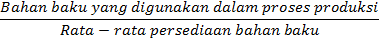 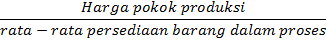 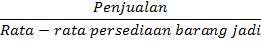 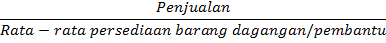 Manajemen Persediaan
Persediaan bahan baku dipengaruhi oleh:
Estimasi dan perencanaan volume penjualan
Estimasi dan perencanaan volume produksi
Estimasi dan perencanaan kebutuhan bahan baku yang digunakan dalam proses produksi
Biaya order pembelian dan biaya penyimpanan
Harga bahan baku
Biaya bahan baku terdiri dari:
Biaya pesanan (Procurement cost atau set up cost)
Biaya penyimpanan (Storage cost atau carrying cost)
Teknik perhitungan persediaan bahan menurut model Economic Order Quantity (EOQ):
EOQ = 

Dimana:
R = Requirement of raw material atau Jumlah bahan baku yang dibutuhkan selama satu periode
S = Set up Cost atau biaya pesanan setiap kali pemesanan
P = Price atau harga bahan baku per satuan
I = Inventory atau biaya memiliki persediaan
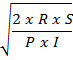 Manajemen Persediaan
MENGAPA PERSEDIAAN DIKELOLA?
Persediaan merupakan investasi yang membutuhkan modal besar.
Mempengaruhi pelayanan ke pelanggan.
Mempunyai pengaruh pada fungsi operasi, pemasaran, dan fungsi keuangan.
JENIS PERSEDIAAN
independent demand inventory
dependent demand inventory
ALIRAN MATERIAL
Bahan dlm Proses
Costumer/ Pelanggan
Vendor/ Pemasok
Bahan Mentah
Barang Jadi
Barang ½ jadi dlm Proses